Life in the roman army
Equipment for soldiers
Weapons
Food
Armour
Other
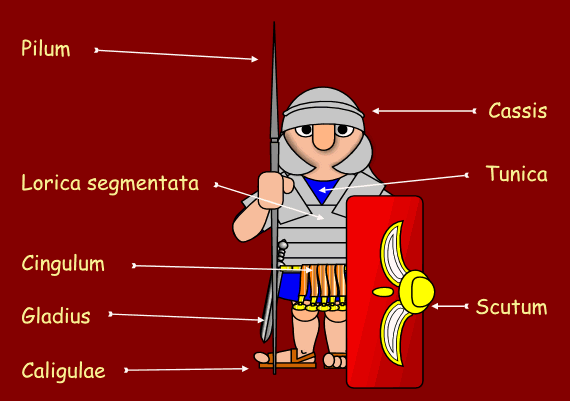 Weapons
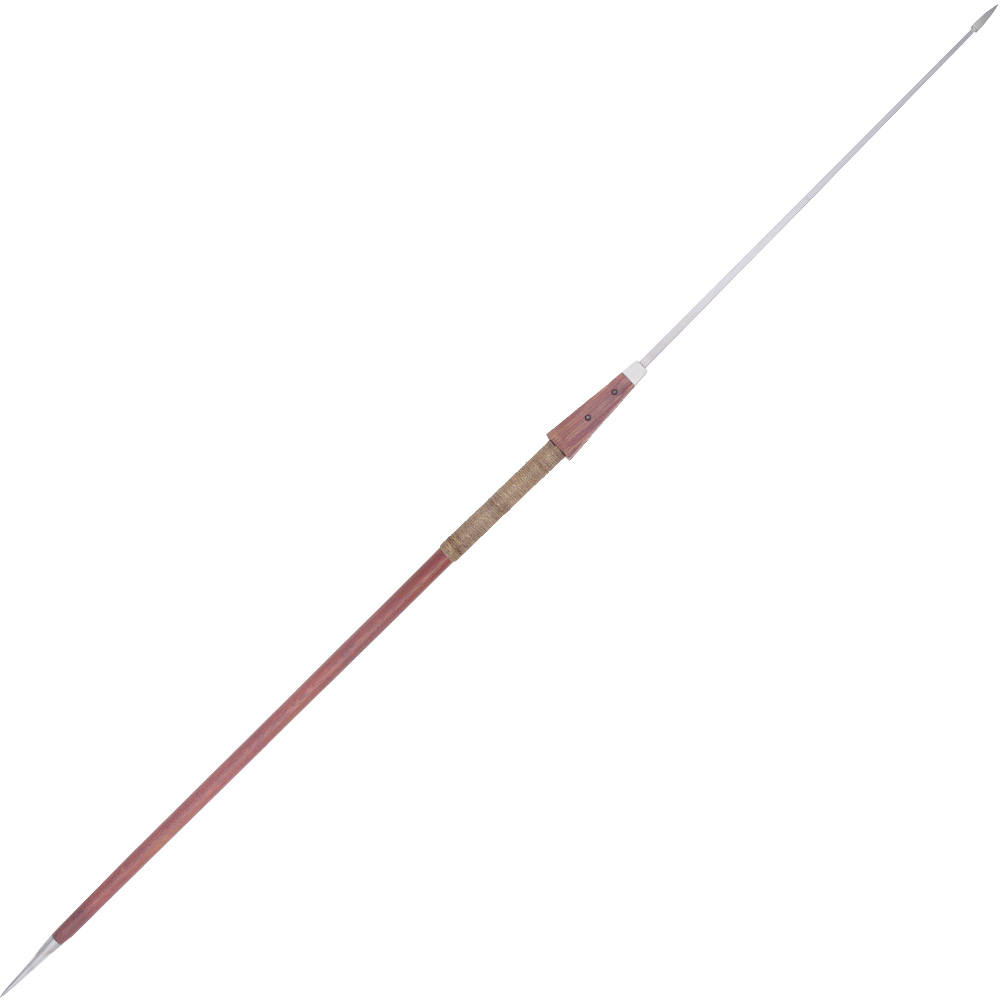 Pilum (spear)
Gladius(sword)
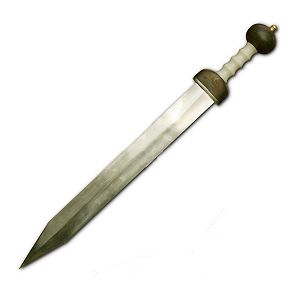 Food
Bread, Meat, Cheese, bacon.
Wine
Mobile food source 
Stole
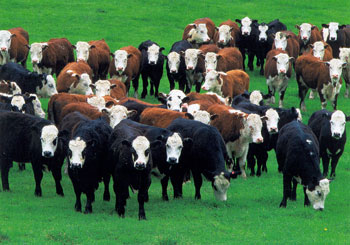 Armour
Scutum 
Lorica segmentata
Cassis
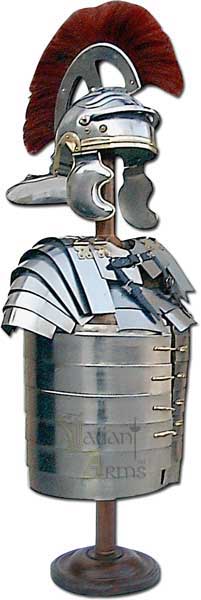 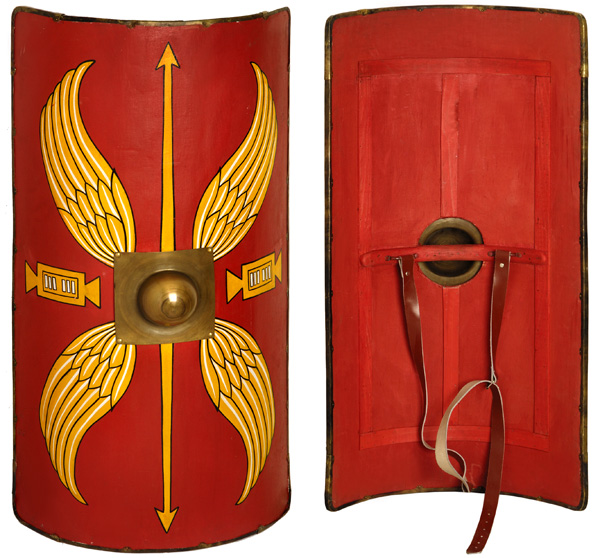 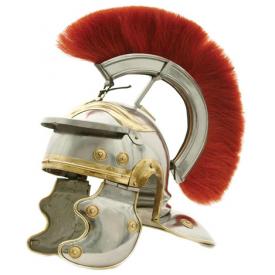 Other
Soldiers had to carry their impedimenta with them which was everything from weapons to tents.
Training
Life was tough for soldiers, they had to march 20 miles each day with all their armour and equipment!
ANY QUESTIONS?